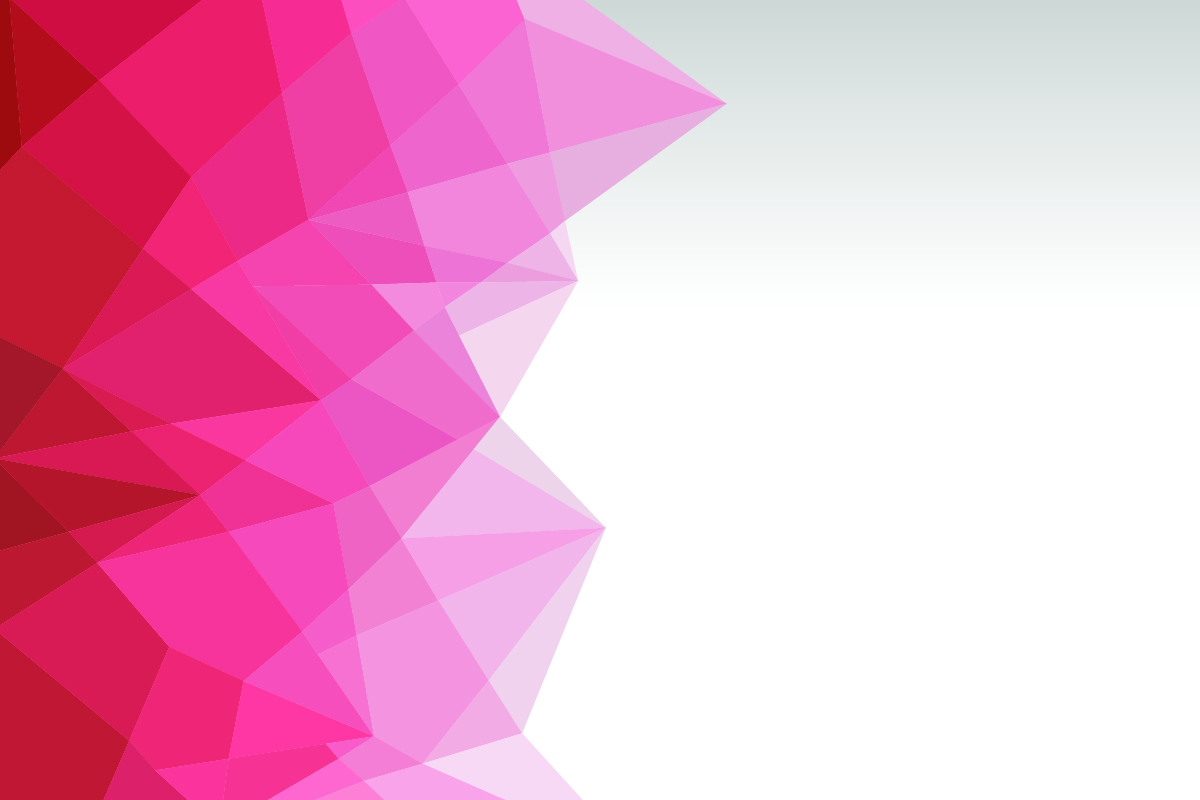 EXEMPLO DE MODELO DE ESTUDO DE CASO DE MARKETING EM POWERPOINT
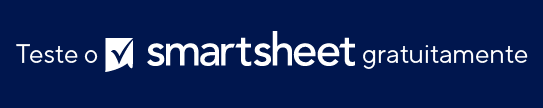 ESTUDO DE CASO DE MARKETING
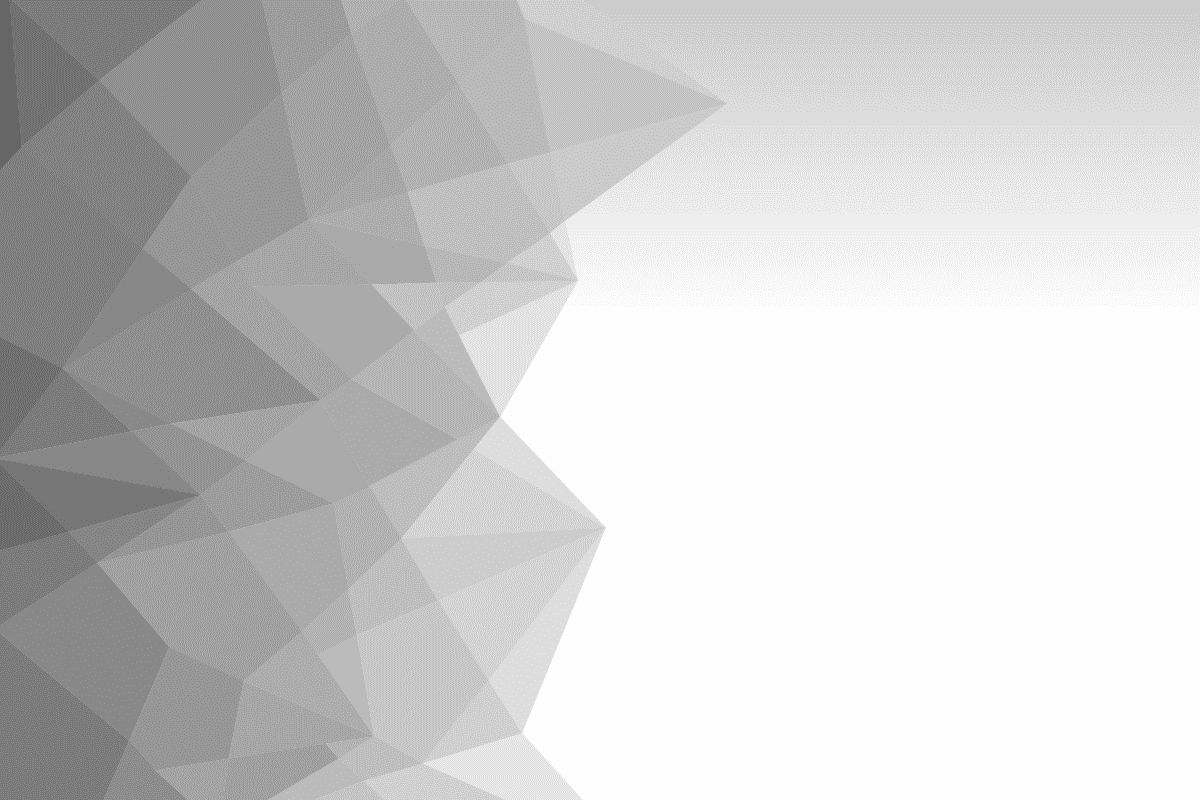 UMA REVOLUÇÃO NA LOGÍSTICA PARA VEÍCULOS ELÉTRICOS: história de sucesso da Positive Charge
POSITIVE CHARGE

Lori Garcia
Gerente de projetos


DATA
DD/MM/AA
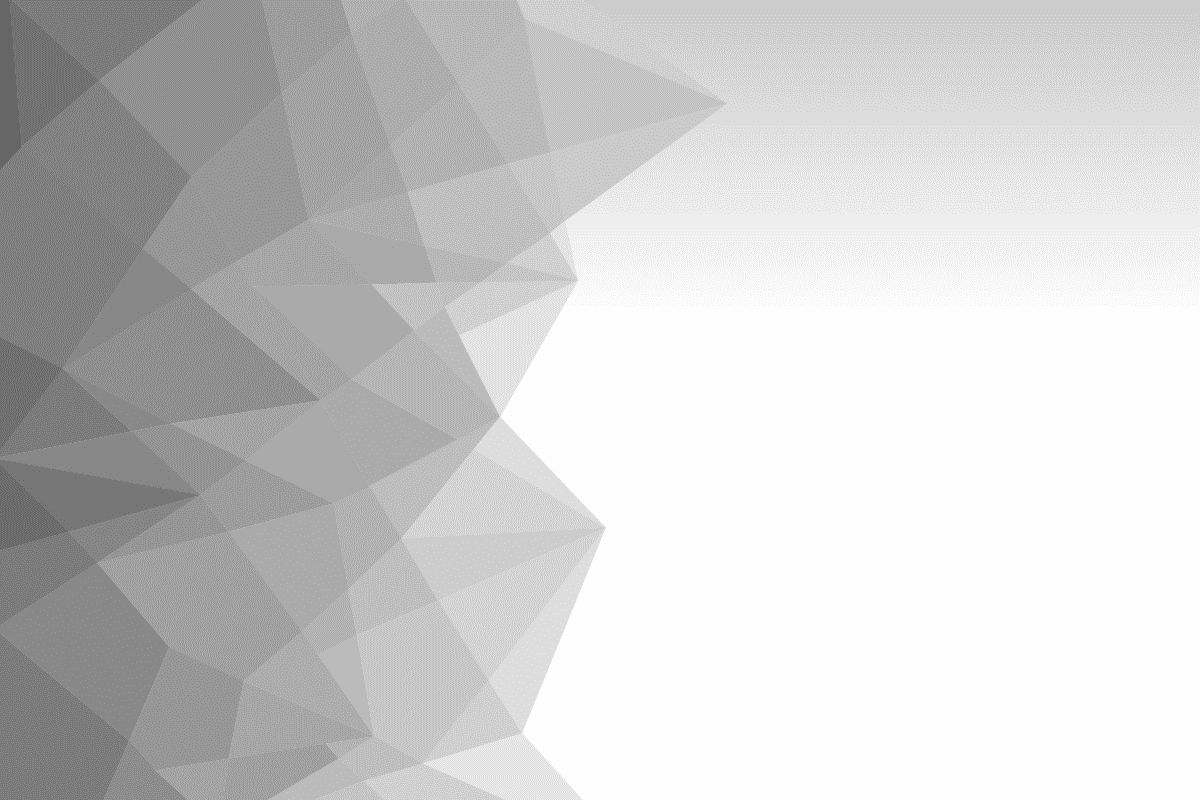 ESTUDO
INTRODUÇÃO
DE CASO
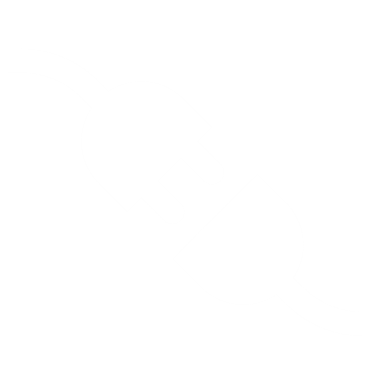 A Positive Charge está na vanguarda da tecnologia de veículos elétricos (EV), especializada em soluções de recarga inovadoras e serviços de logística eficientes. Com um compromisso com a sustentabilidade e o avanço tecnológico, nossa meta é agilizar a logística de veículos elétricos em ambientes urbanos.
POSITIVE CHARGE
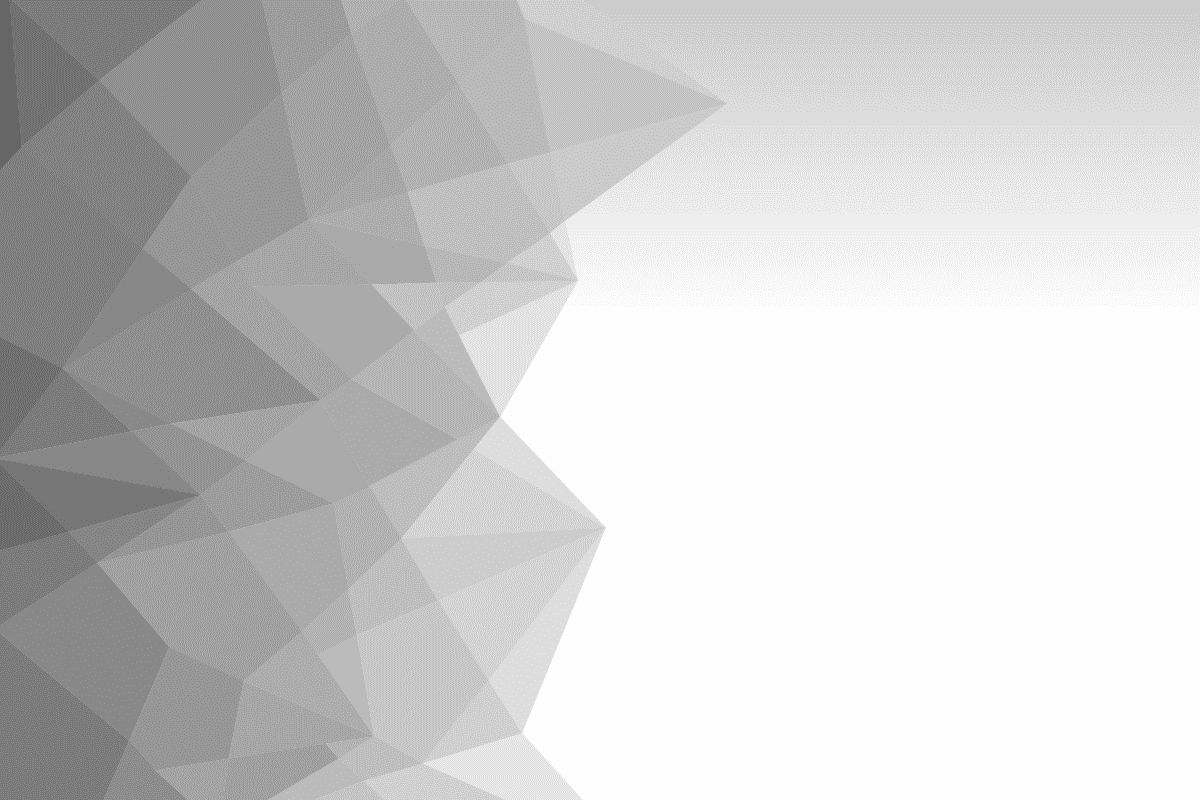 ESTUDO
DESAFIO
DE CASO
POSITIVE CHARGE
O principal desafio de marketing ou problema enfrentado pela Positive Charge:
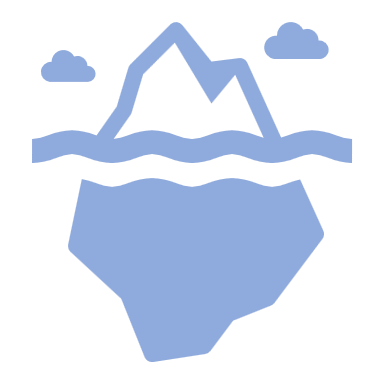 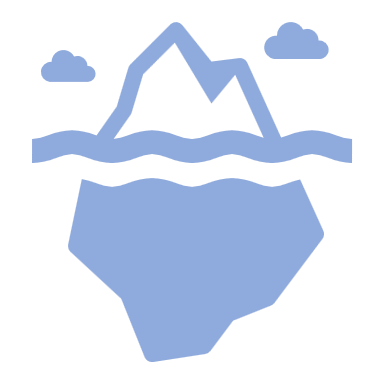 Também precisamos integrar uma rede logística avançada que possa dar conta da crescente demanda por soluções de transporte ecológicas.
A escassez de estações de recarga de alta velocidade de veículos elétricos nas principais áreas urbanas está dificultando a eficiência operacional das empresas de logística. Precisamos superar isso.
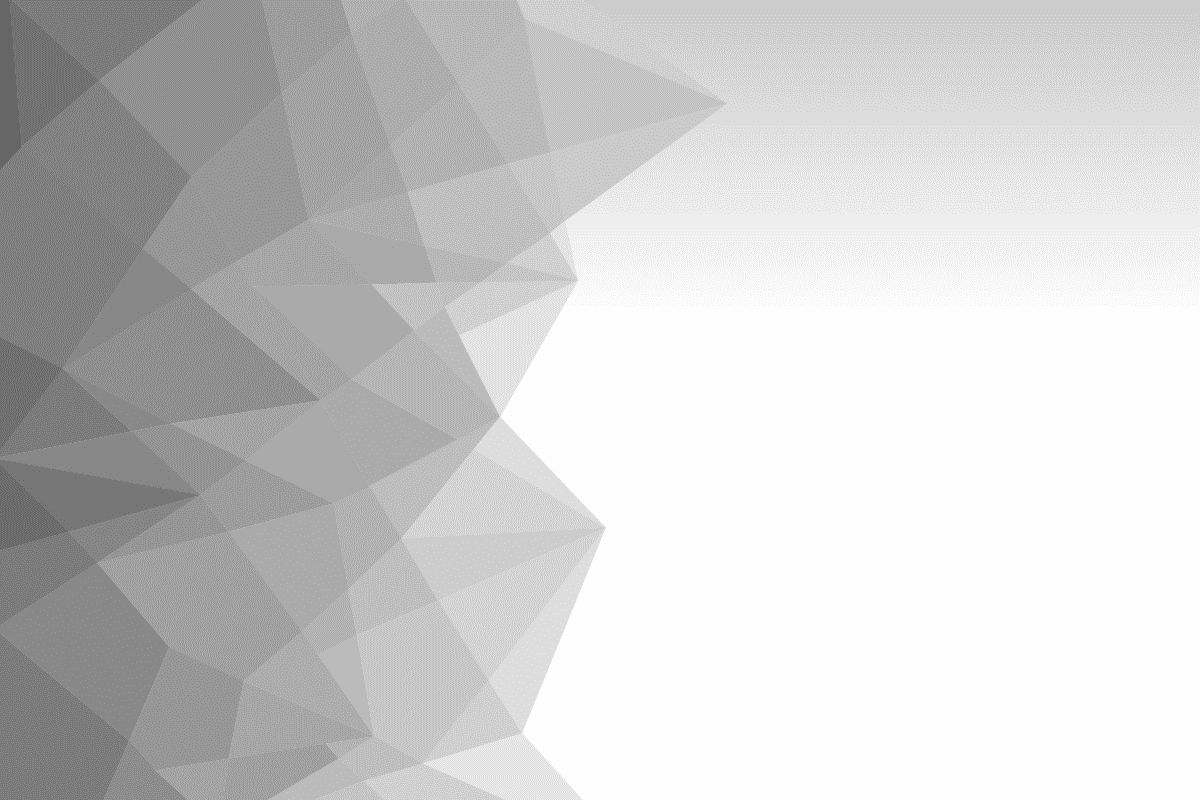 ESTUDO
SOLUÇÃO
DE CASO
POSITIVE CHARGE
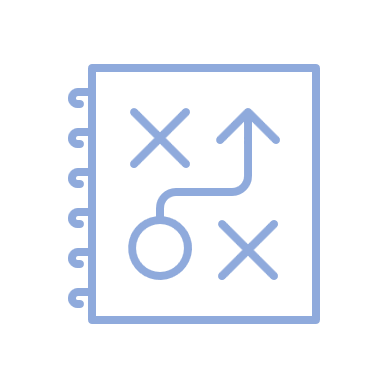 A Positive Charge criou uma rede de estações de recarga de VE estrategicamente posicionadas e de alta velocidade, além de implementar uma plataforma logística de ponta. Essa solução não apenas deu opções de recarga prontamente acessíveis, mas também aproveitou dados em tempo real para o planejamento ideal de rotas e gerenciamento de frotas.
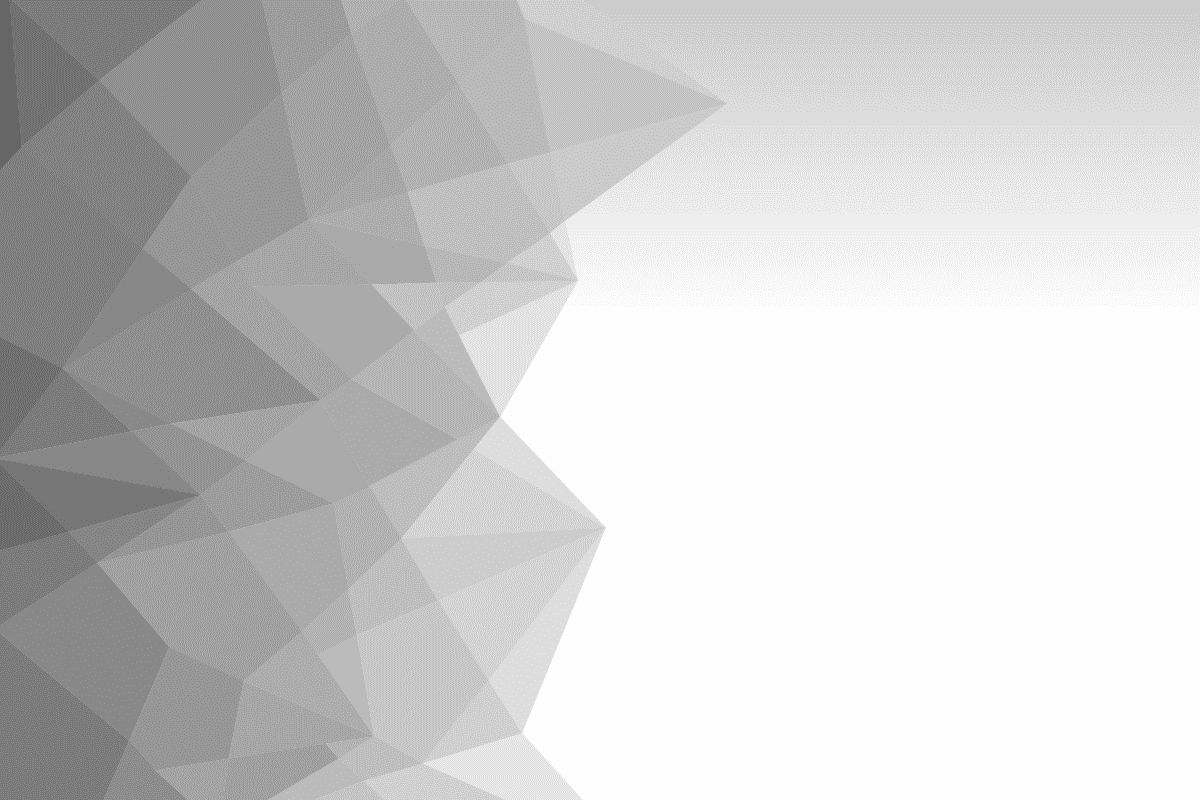 ESTUDO
RESULTADOS
DE CASO
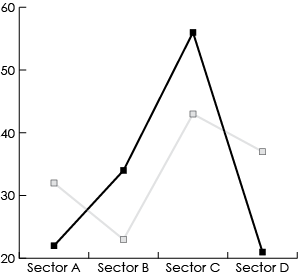 POSITIVE CHARGE
A implementação levou a um aumento de 40% na eficiência de recarga e a uma melhoria de 25% nas operações logísticas gerais. Nossa abordagem inovadora reduziu significativamente o tempo de inatividade e as emissões de carbono, estabelecendo um novo padrão na logística de veículos elétricos.
Setor A      Setor B     Setor C     Setor D
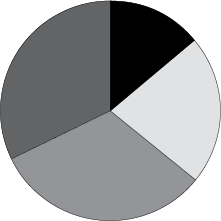 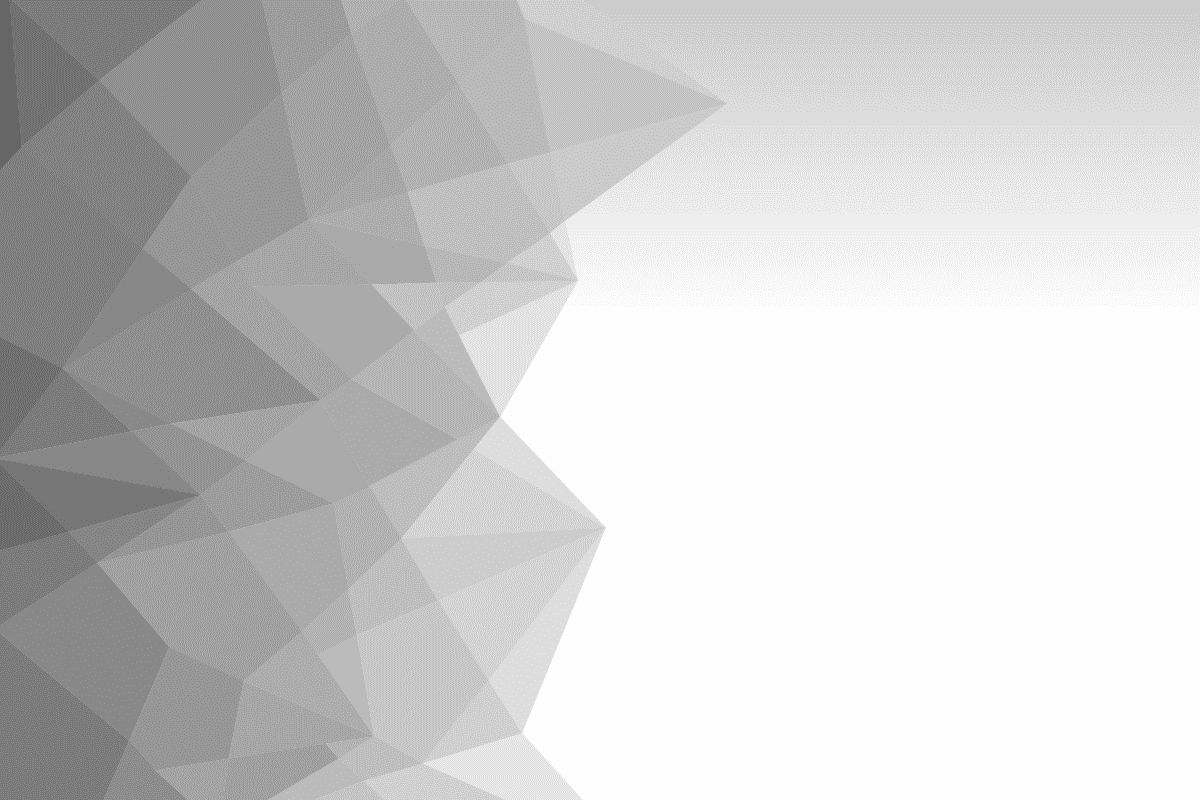 ESTUDO
DEPOIMENTOS
DE CASO
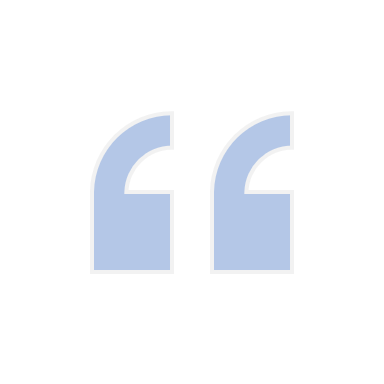 POSITIVE CHARGE
O sistema da Positive Charge transformou nossas operações de frota, oferecendo confiabilidade e sustentabilidade.
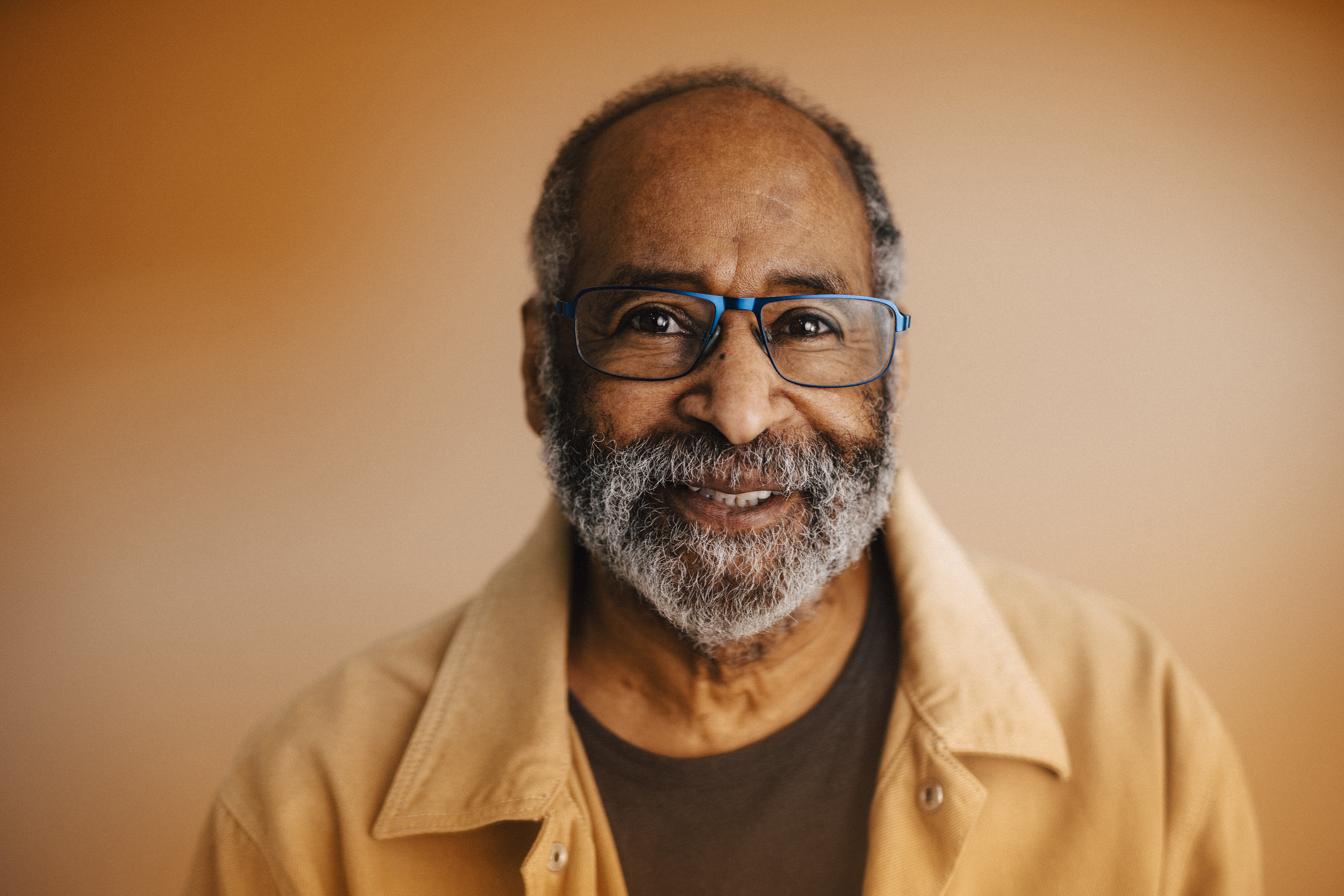 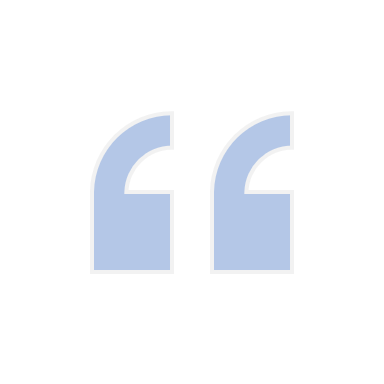 - Alex Smith, diretor executivo/Green Wheels Logistics
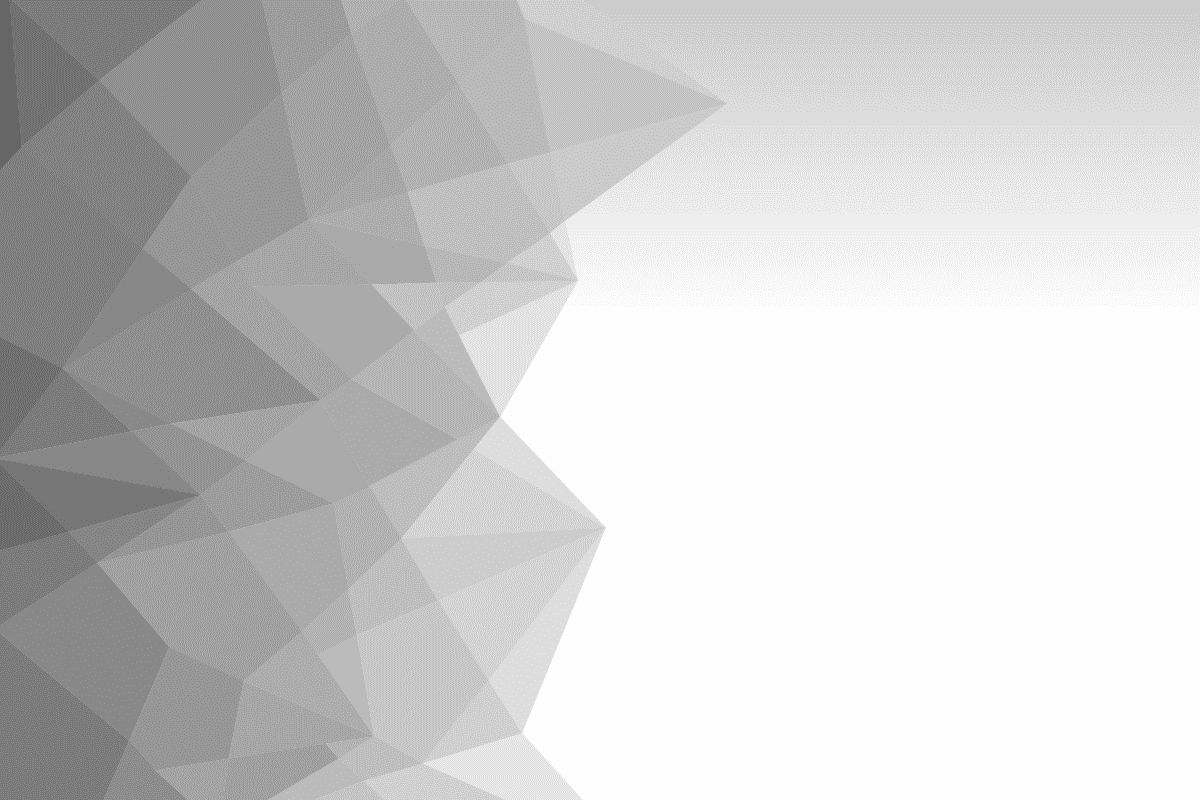 ESTUDO
CONCLUSÃO
DE CASO
POSITIVE CHARGE
A abordagem inovadora da Positive Charge na recarga e logística de veículos elétricos demonstra uma combinação bem-sucedida de tecnologia e sustentabilidade, o que aumentou significativamente a eficiência da logística urbana e contribuiu para as metas ambientais.
ESTUDO
CHAMADA À AÇÃO
DE CASO
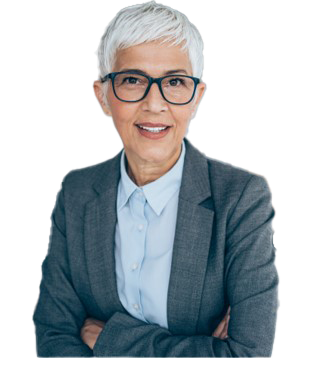 Participe da revolução dos veículos elétricos com a Positive Charge. Fale conosco em [informações de contato] ou acesse o site [link do site] para saber mais sobre nossas soluções e serviços. Vamos juntos em direção a um futuro mais verde.
LORI GARCIA
Gerente de projetos | tel. xxx.xxx.xxxx | e-mail | site